«Путешествие в сказку Золушка»
(занятие по математике в подготовительной группе)
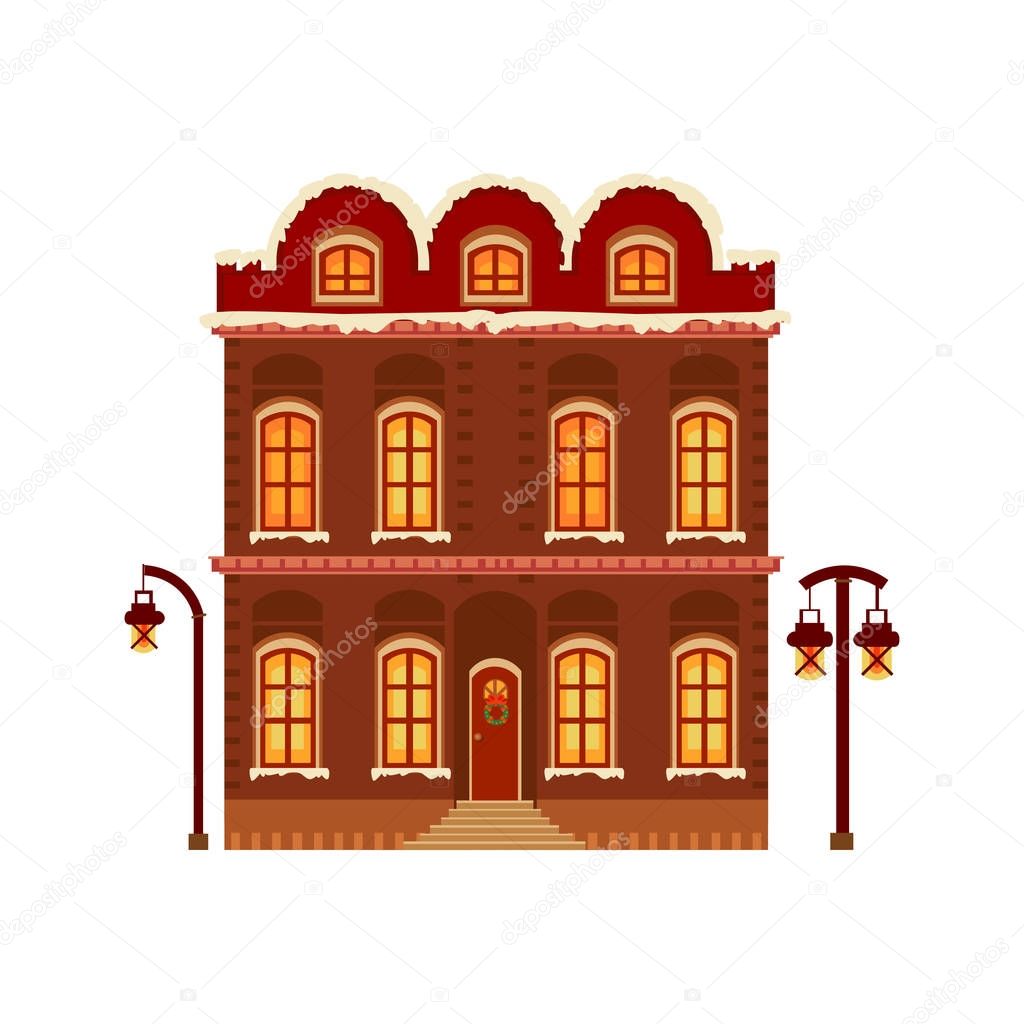 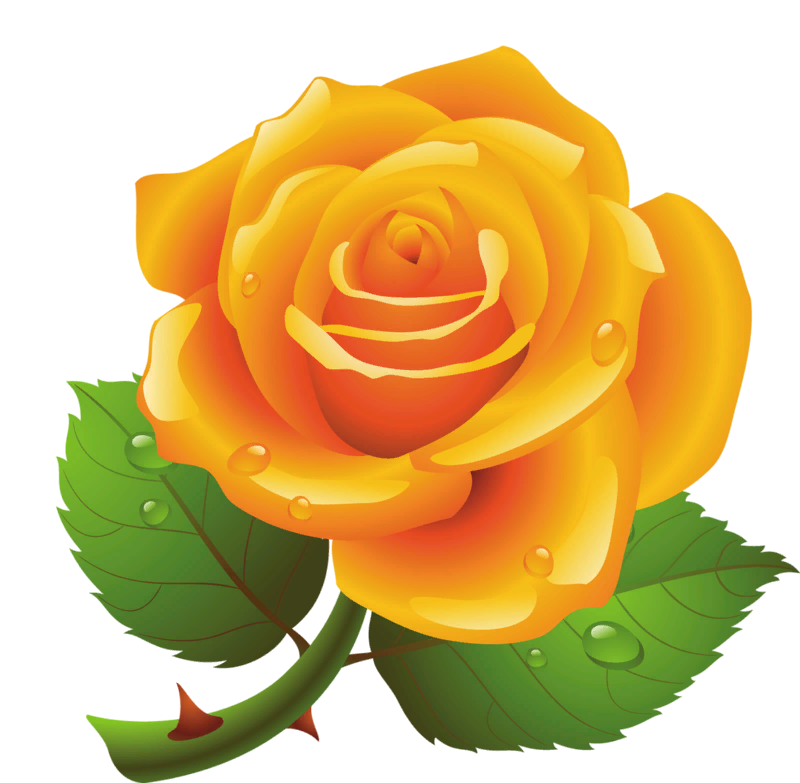 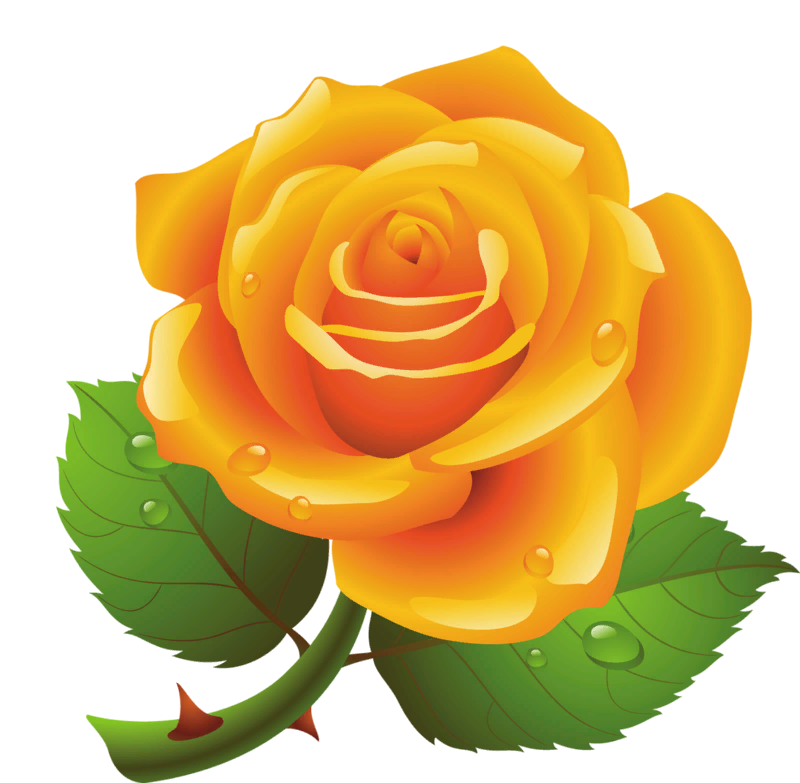 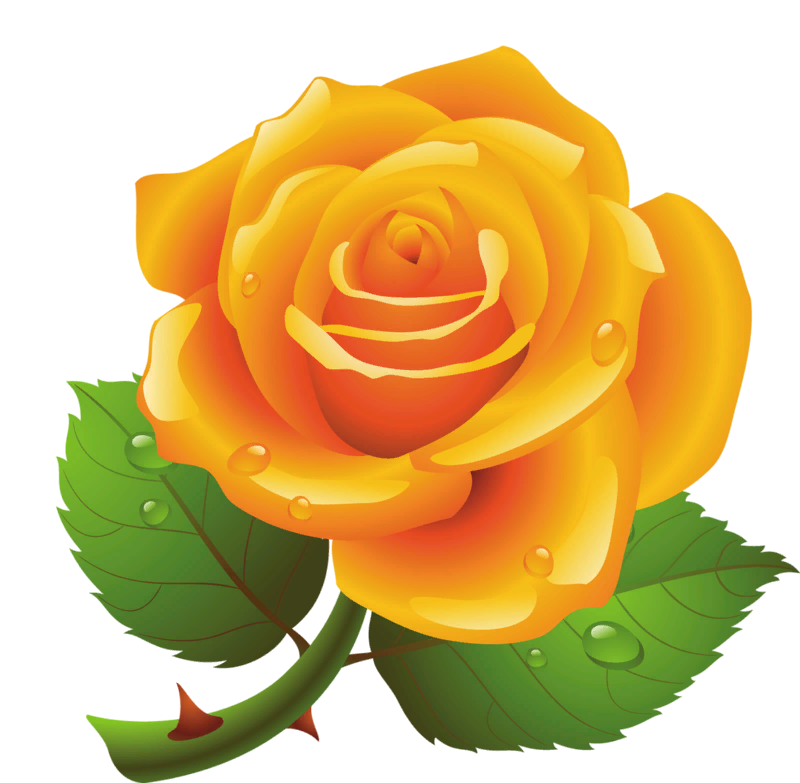 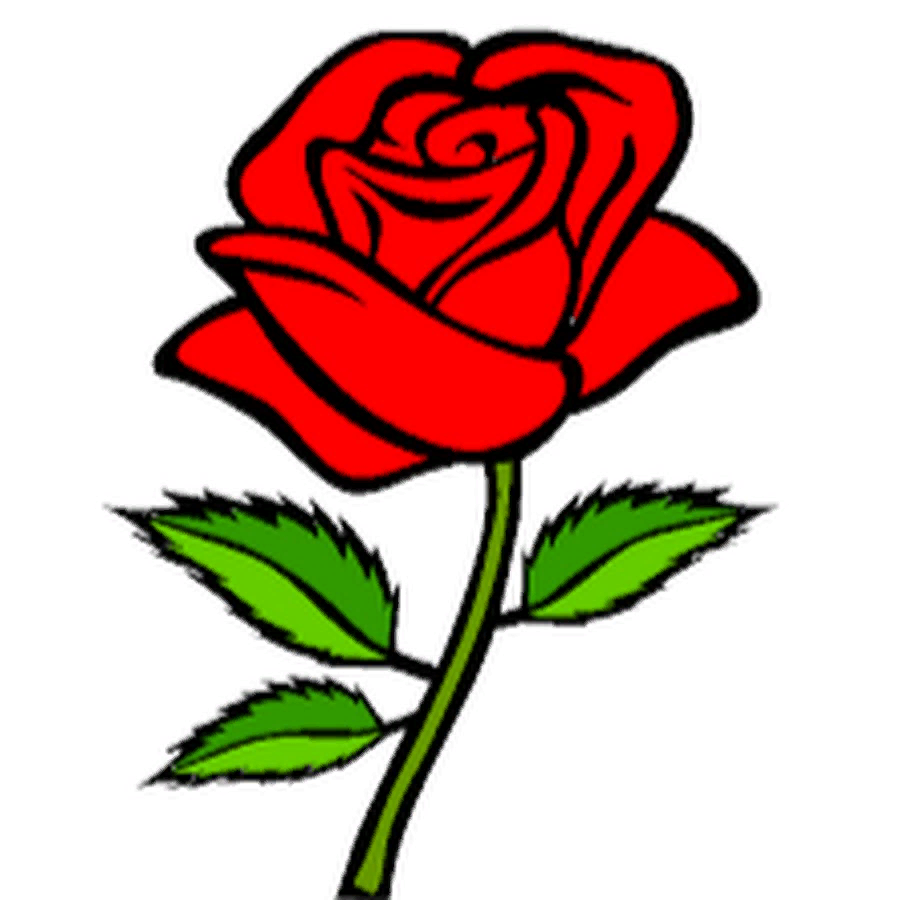 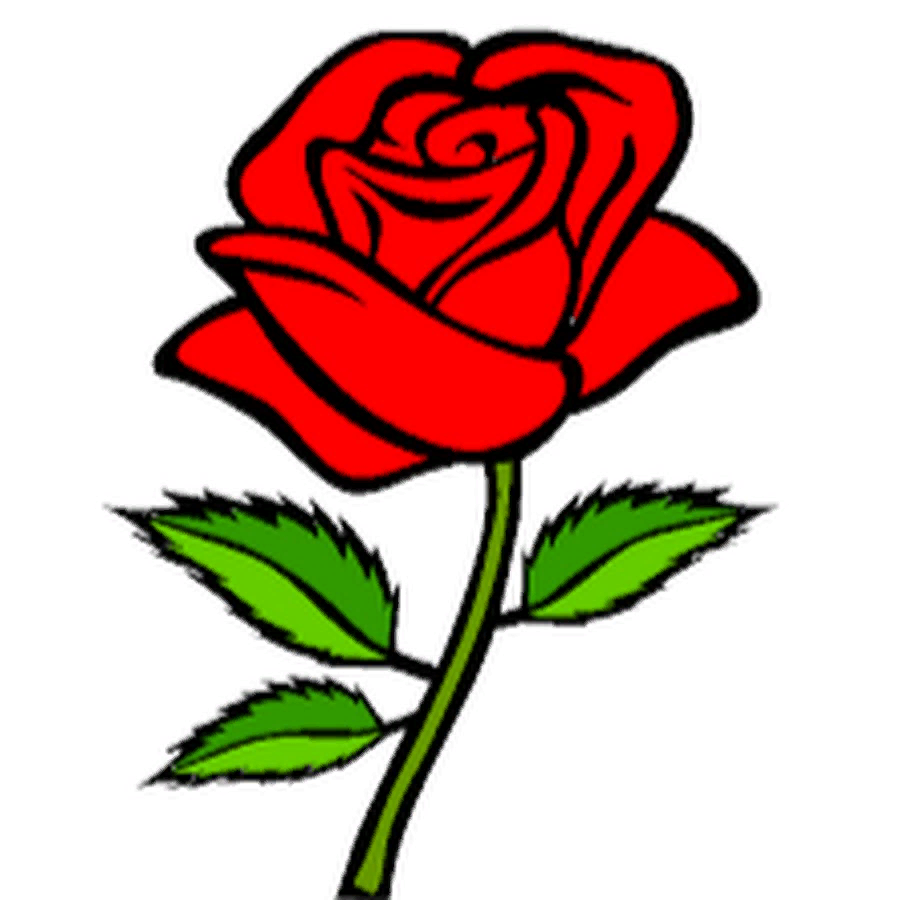 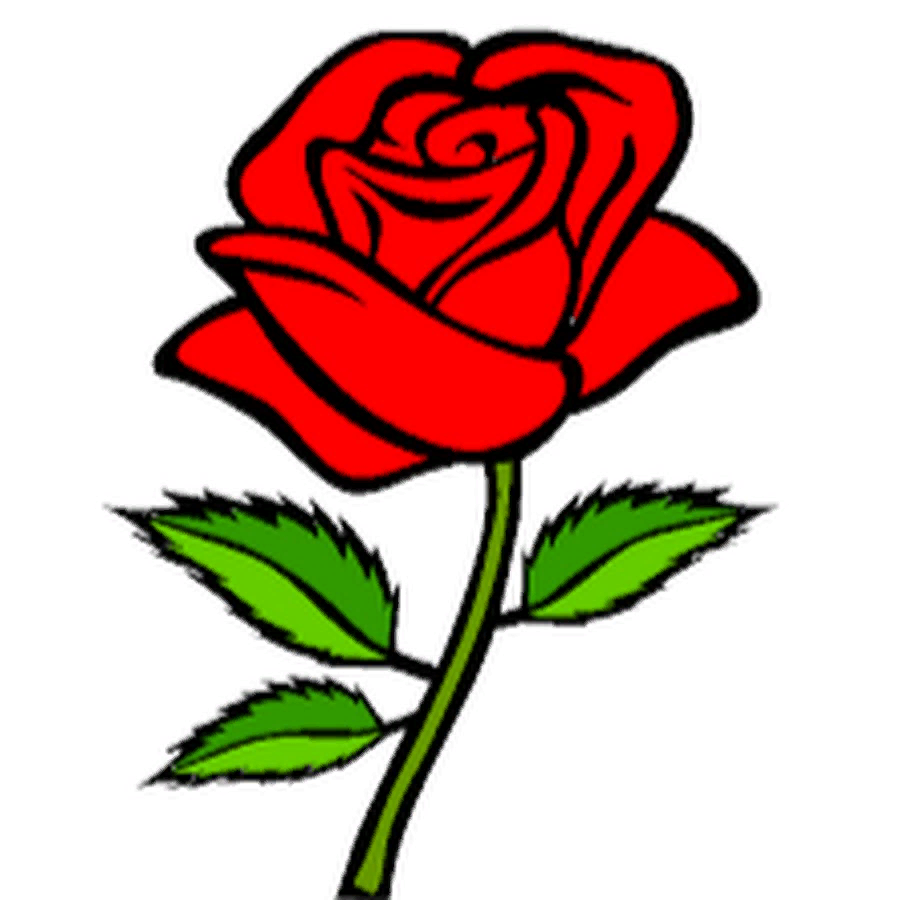 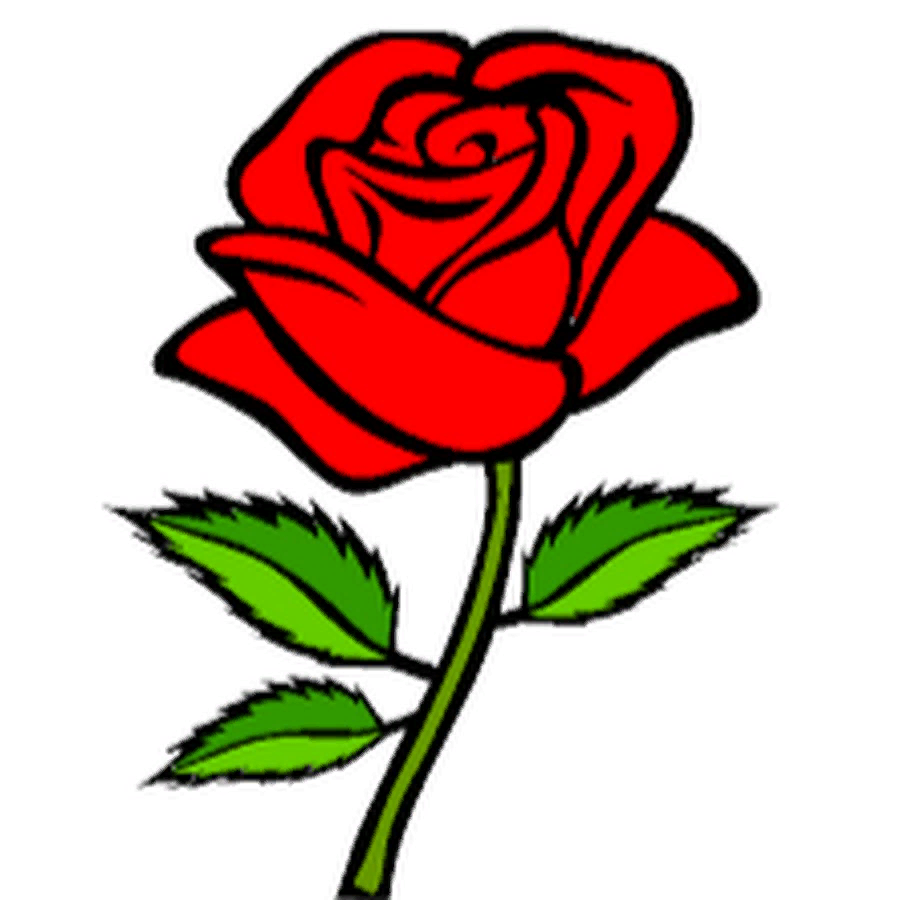 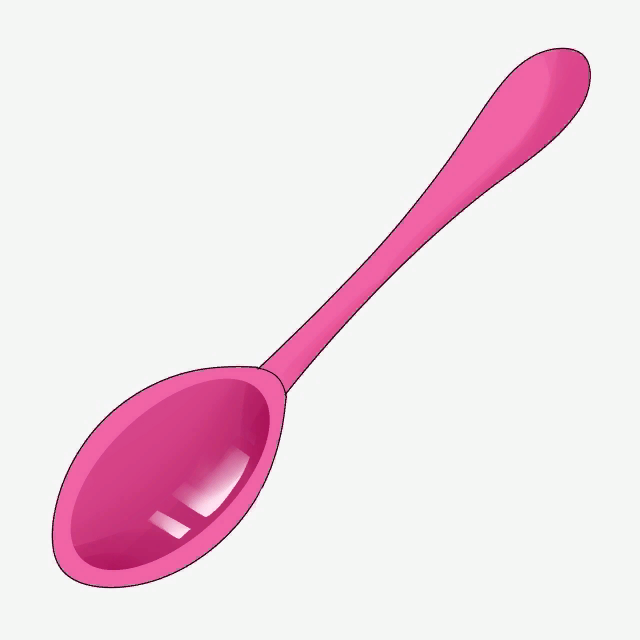 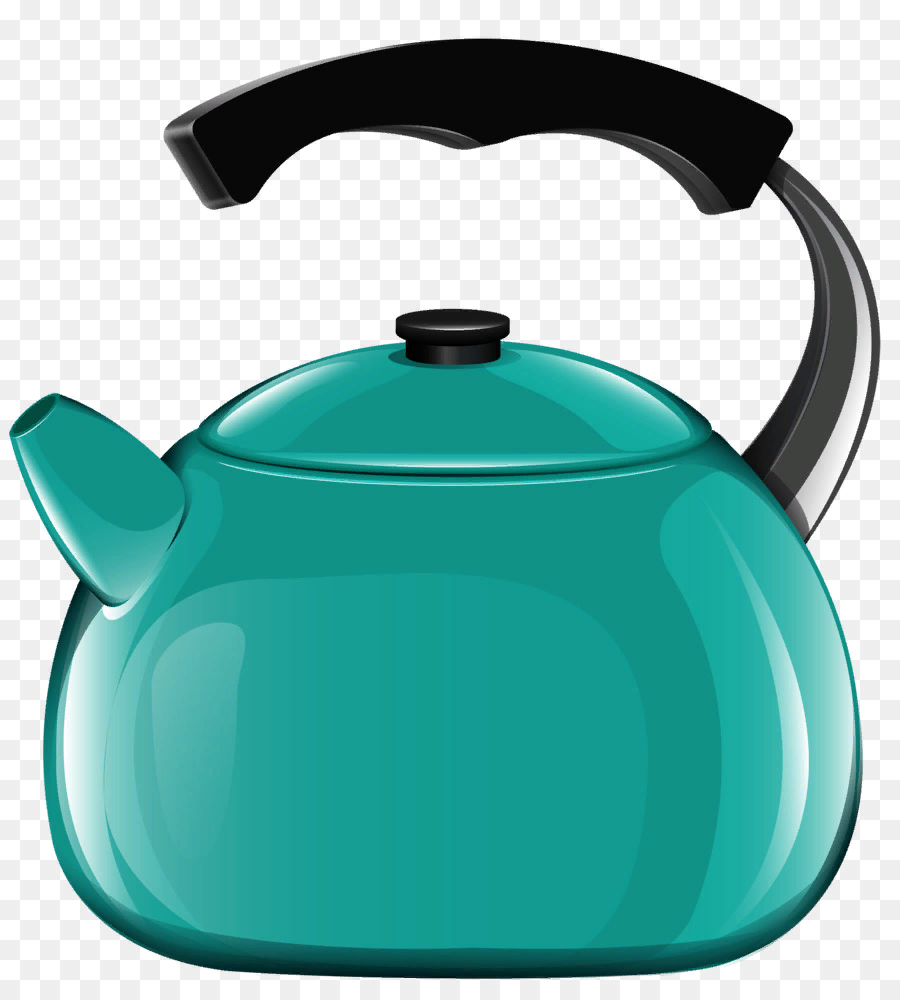 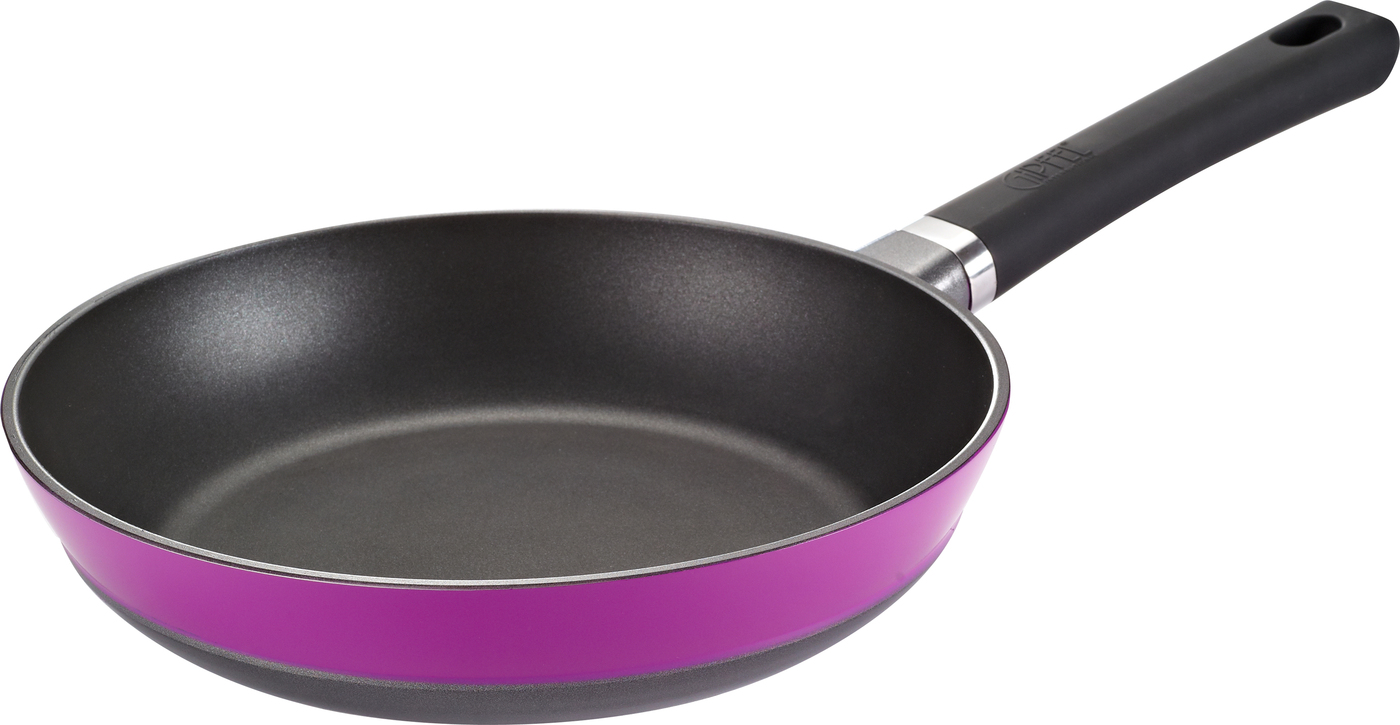 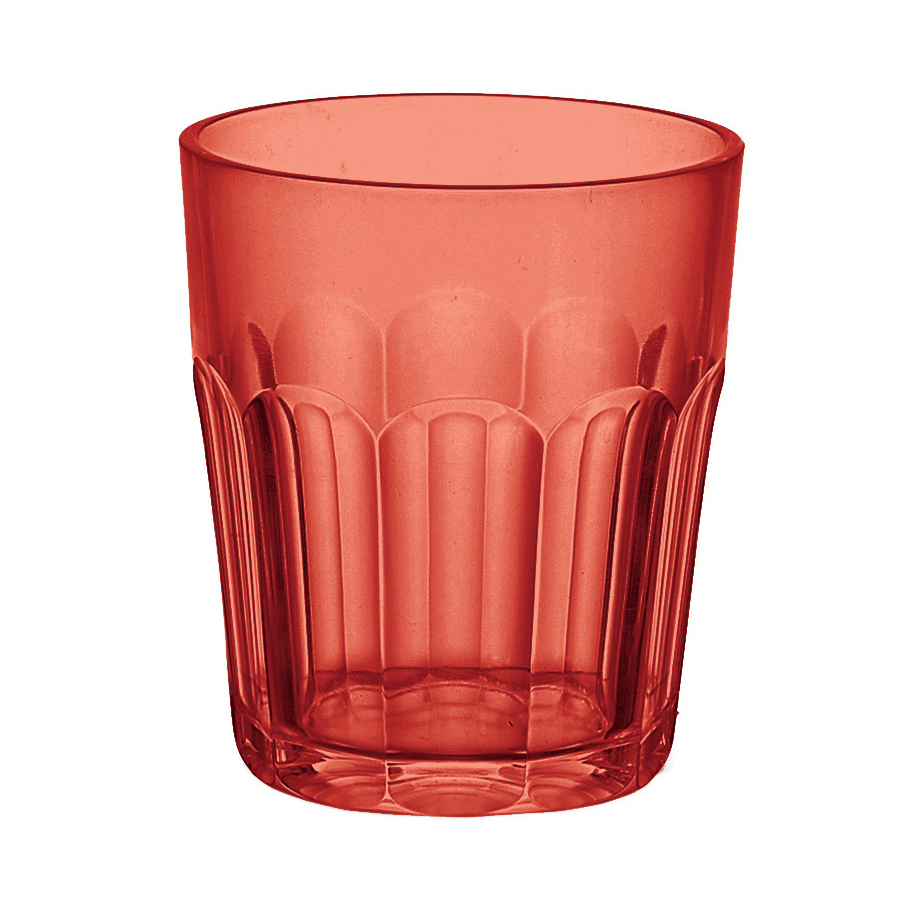 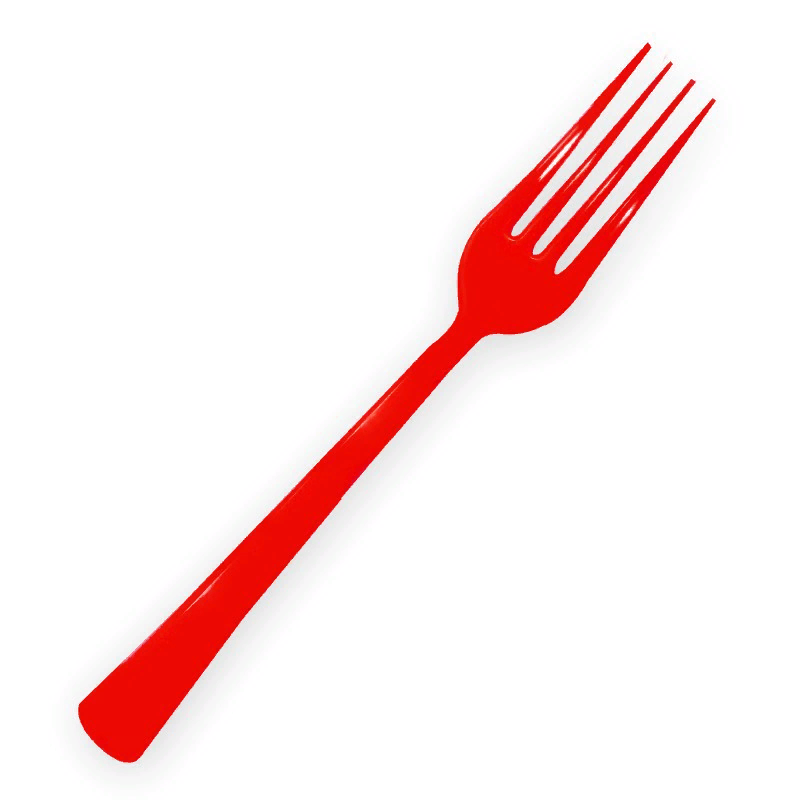 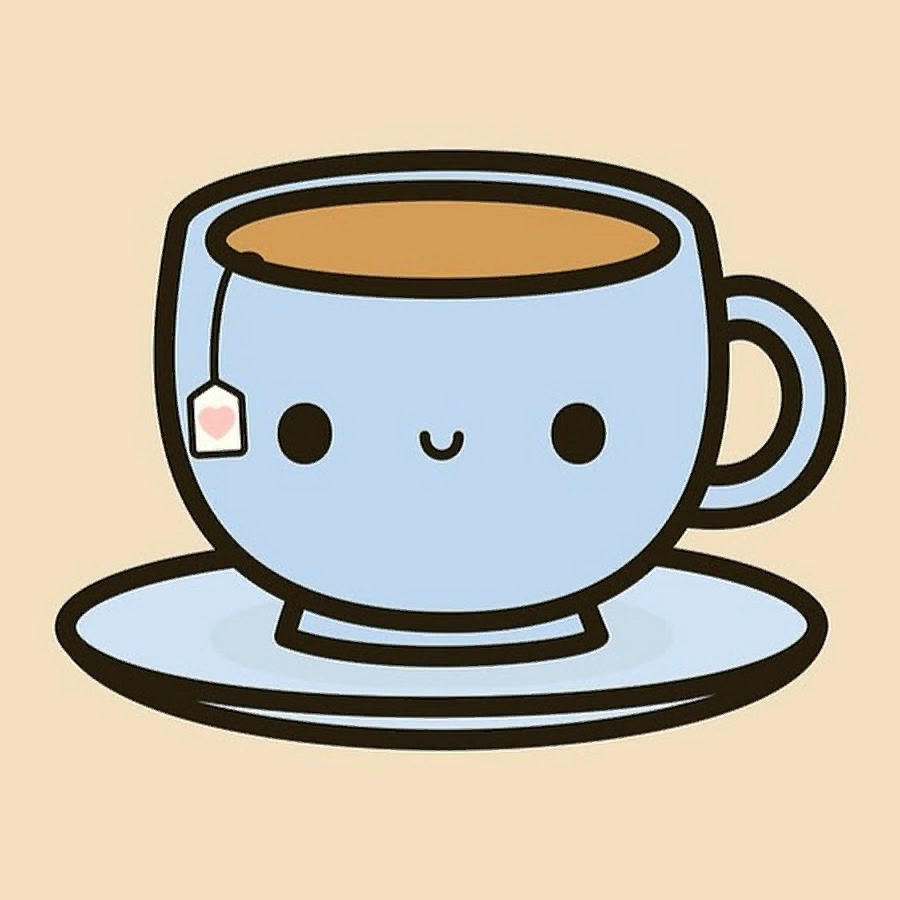 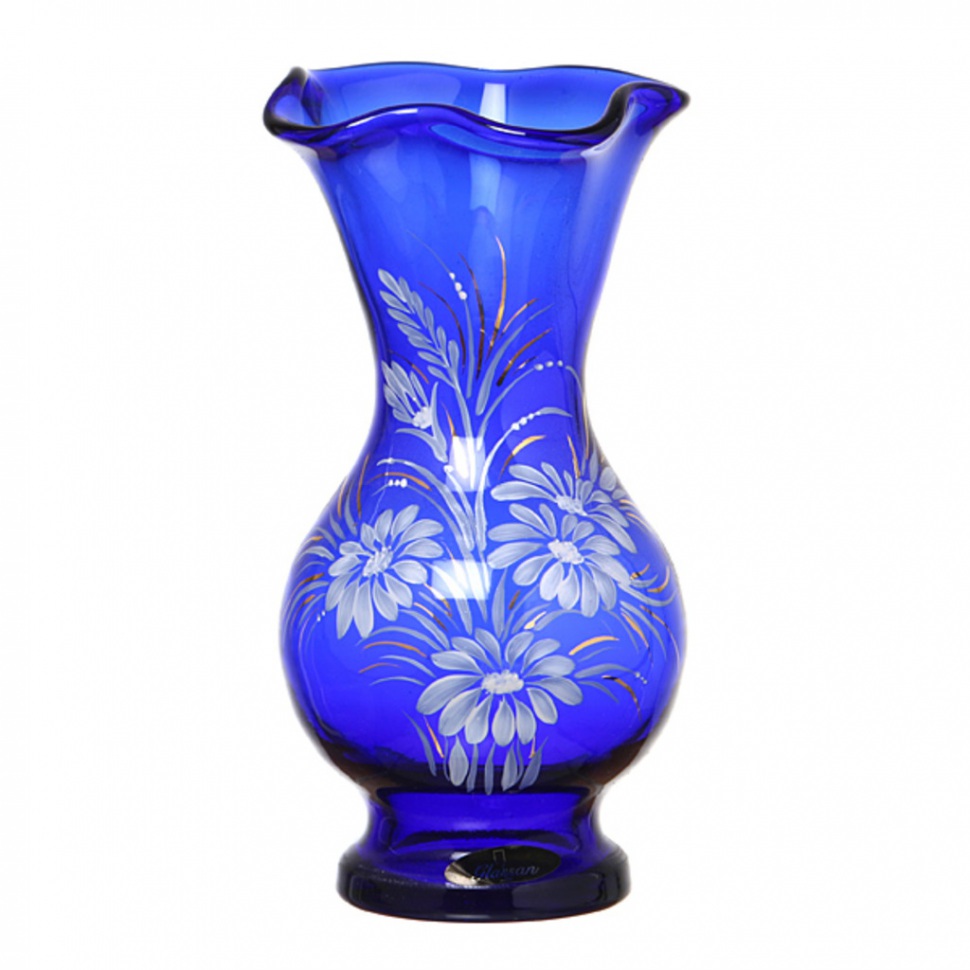 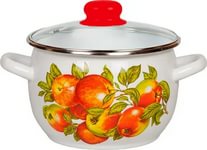 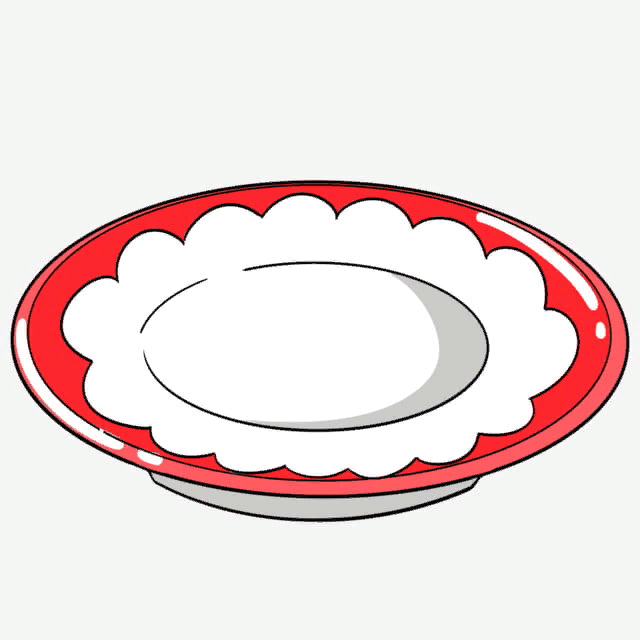 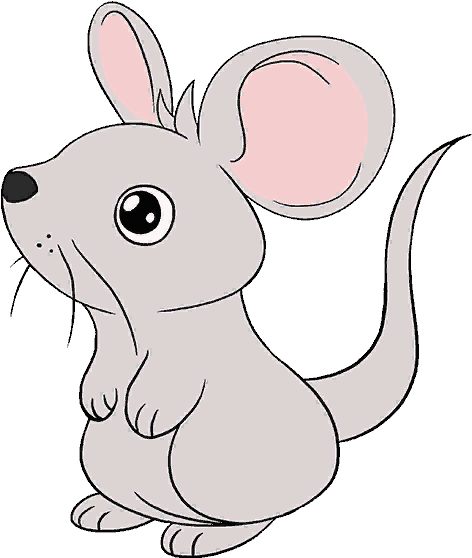 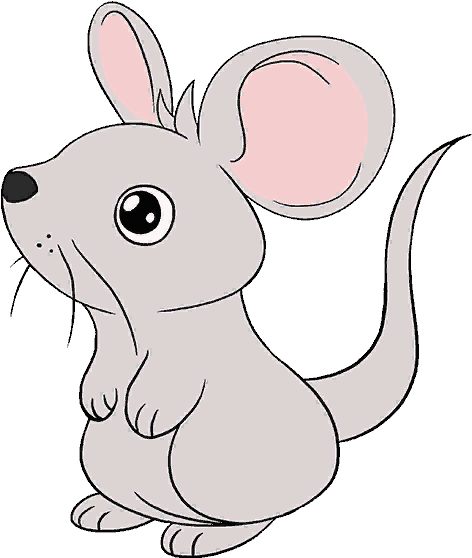 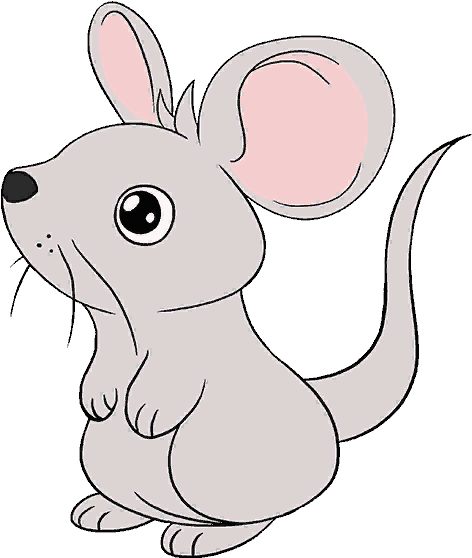 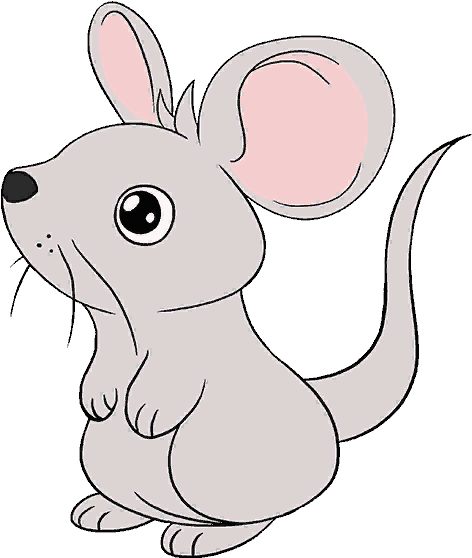 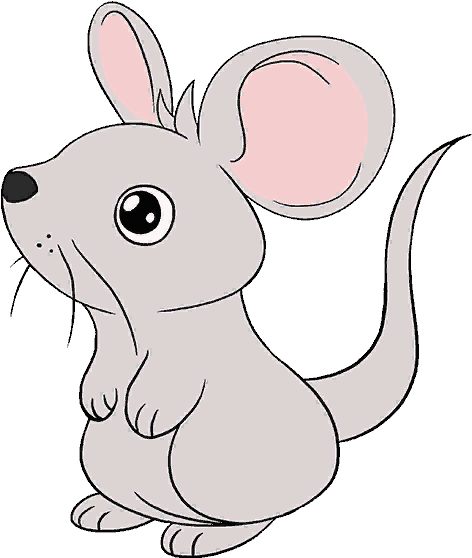 1                    2                 3                 4                 5
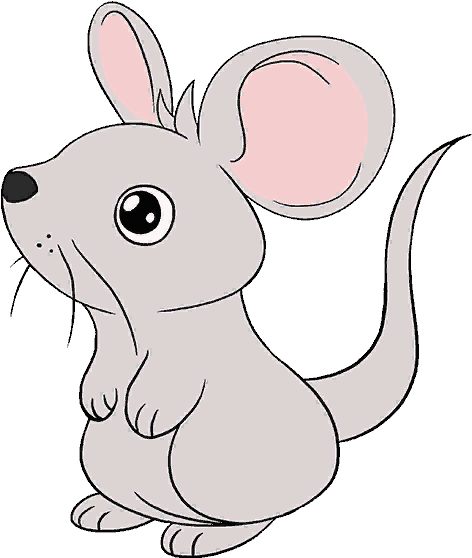 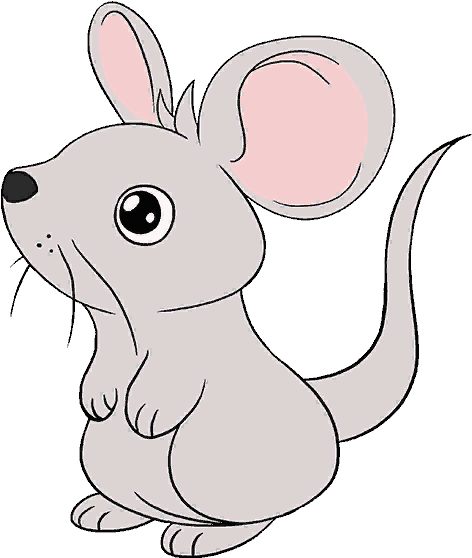 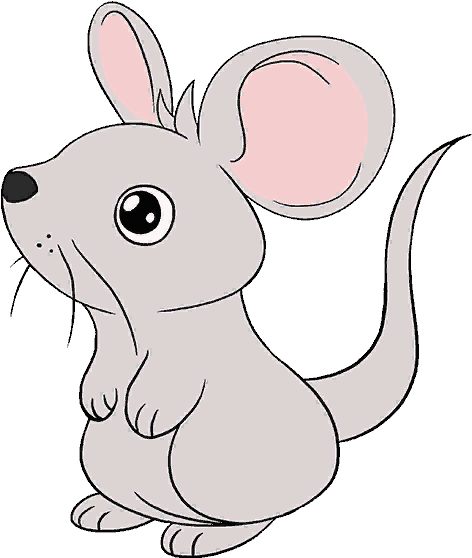 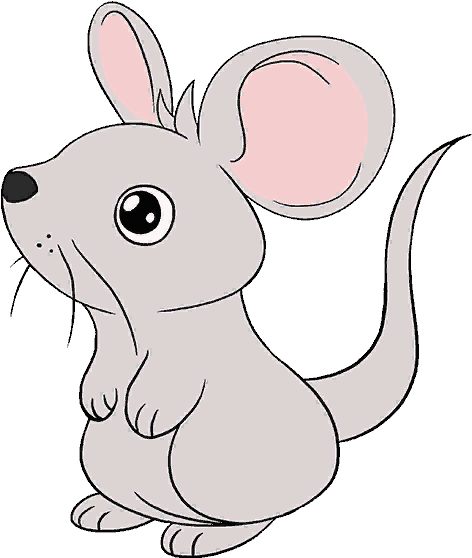 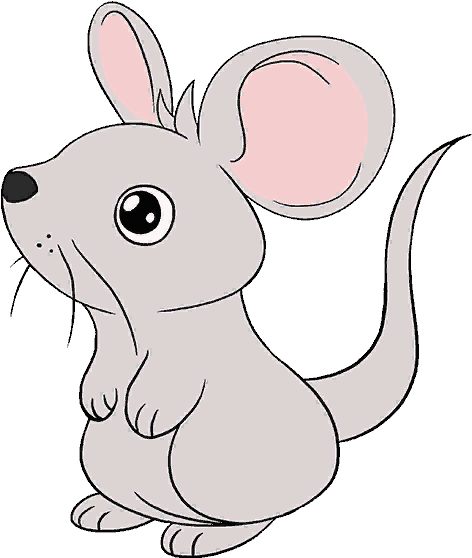 6                   7                 8                  9                   10
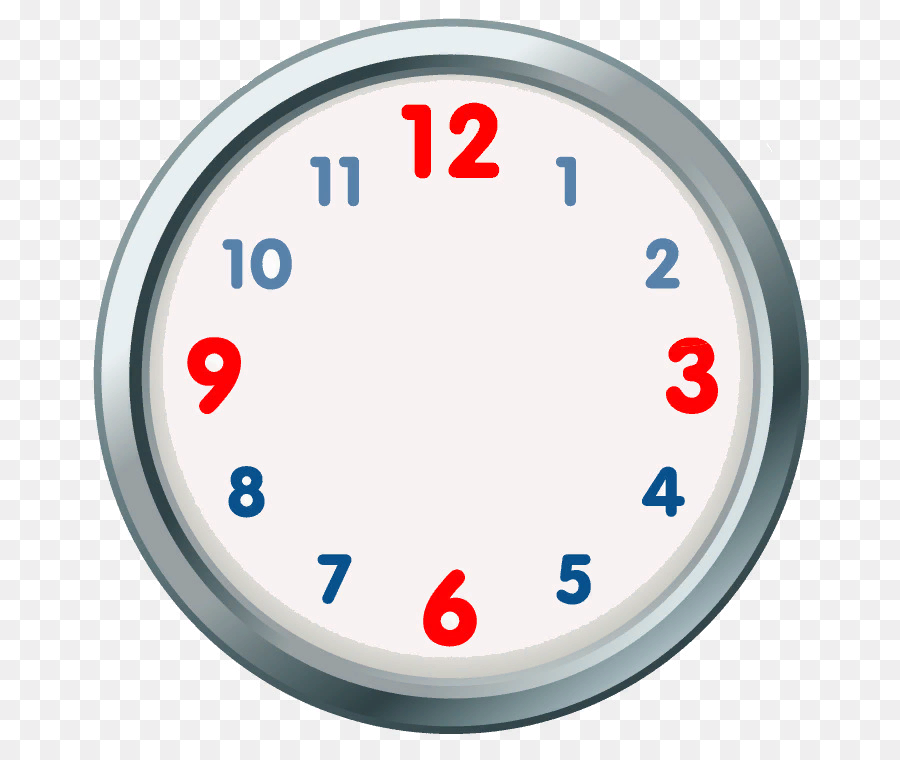 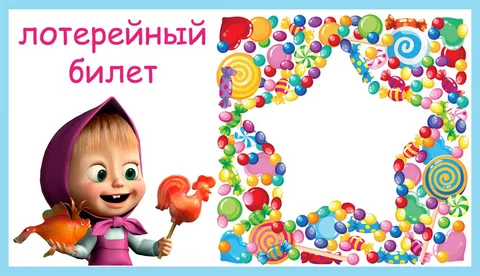 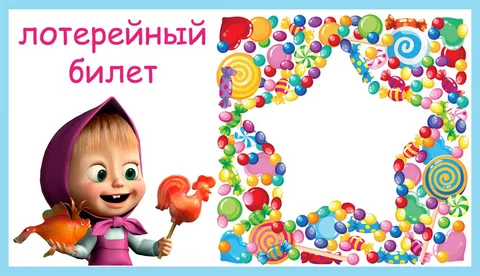 4   2
3   3
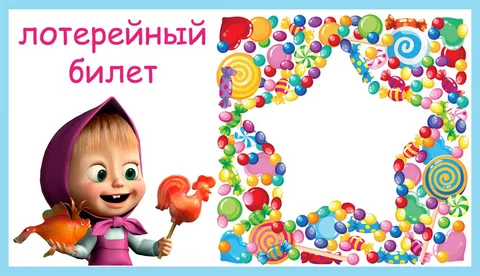 4    4
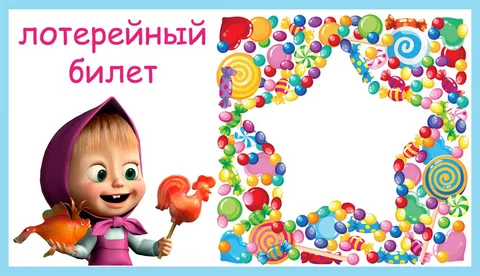 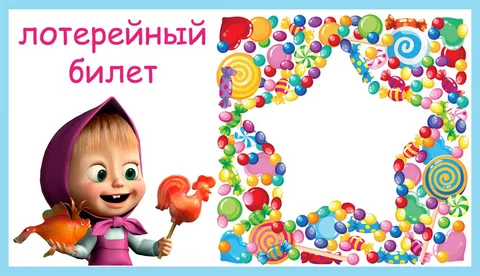 5      1
7     1
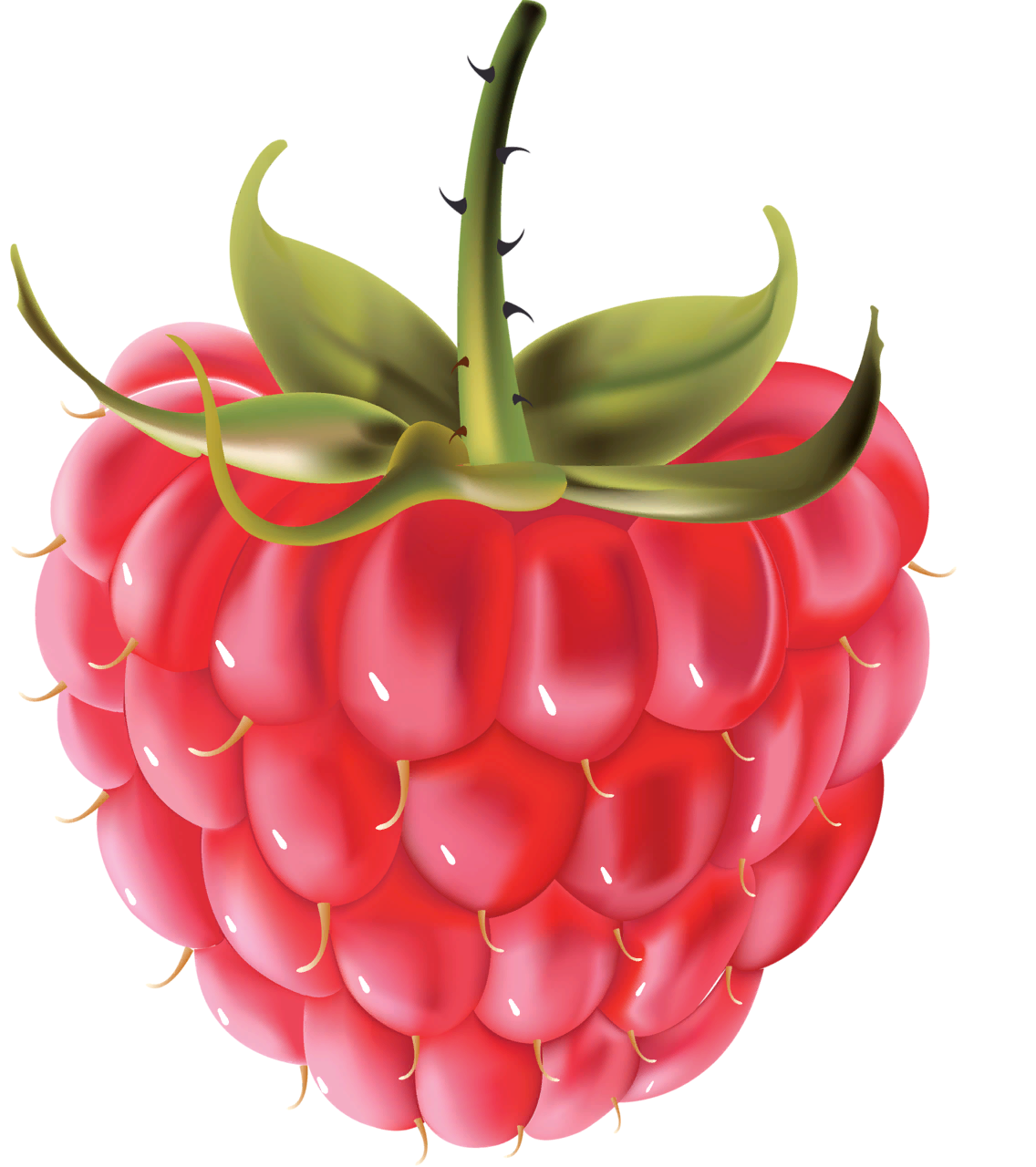 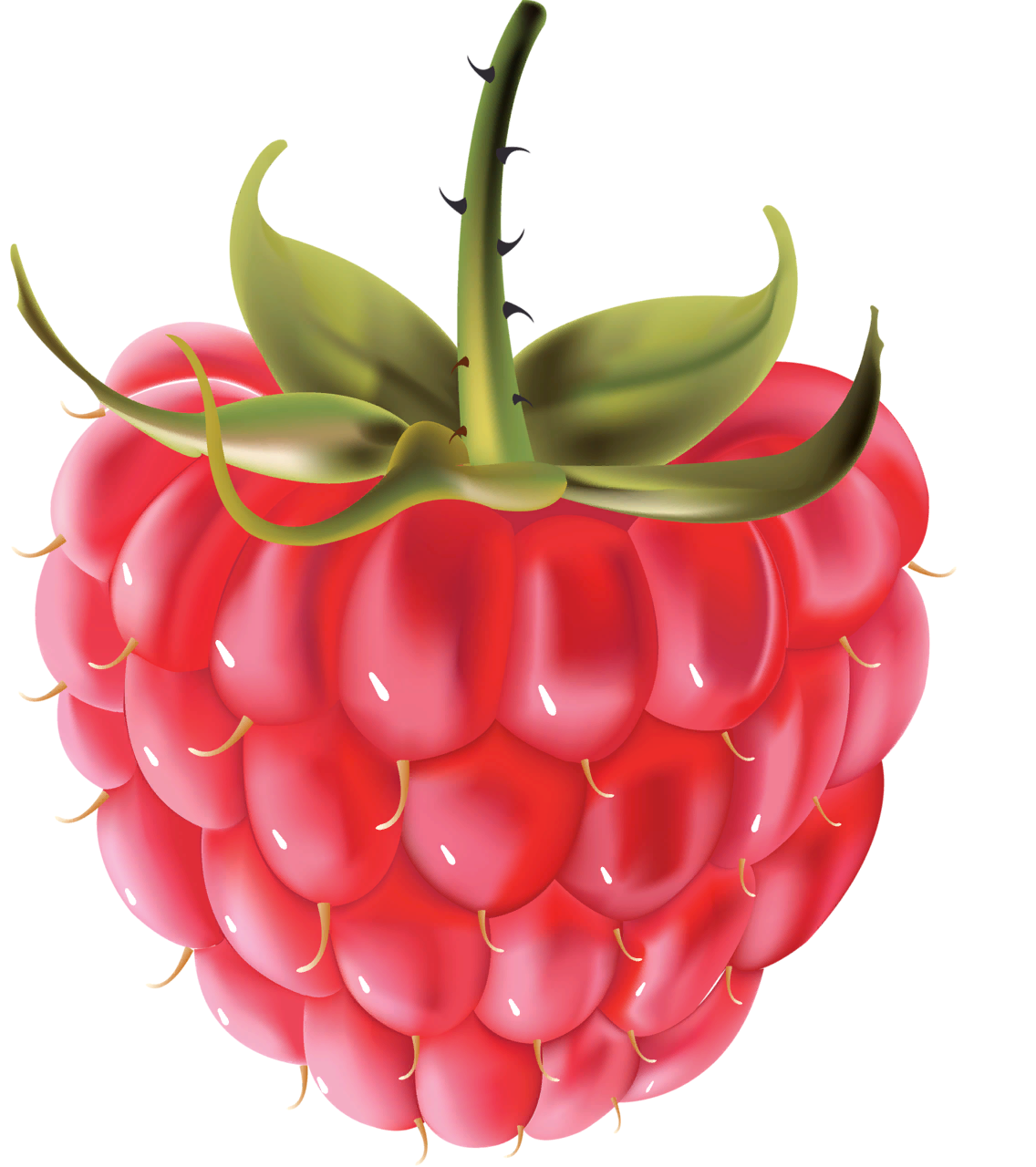 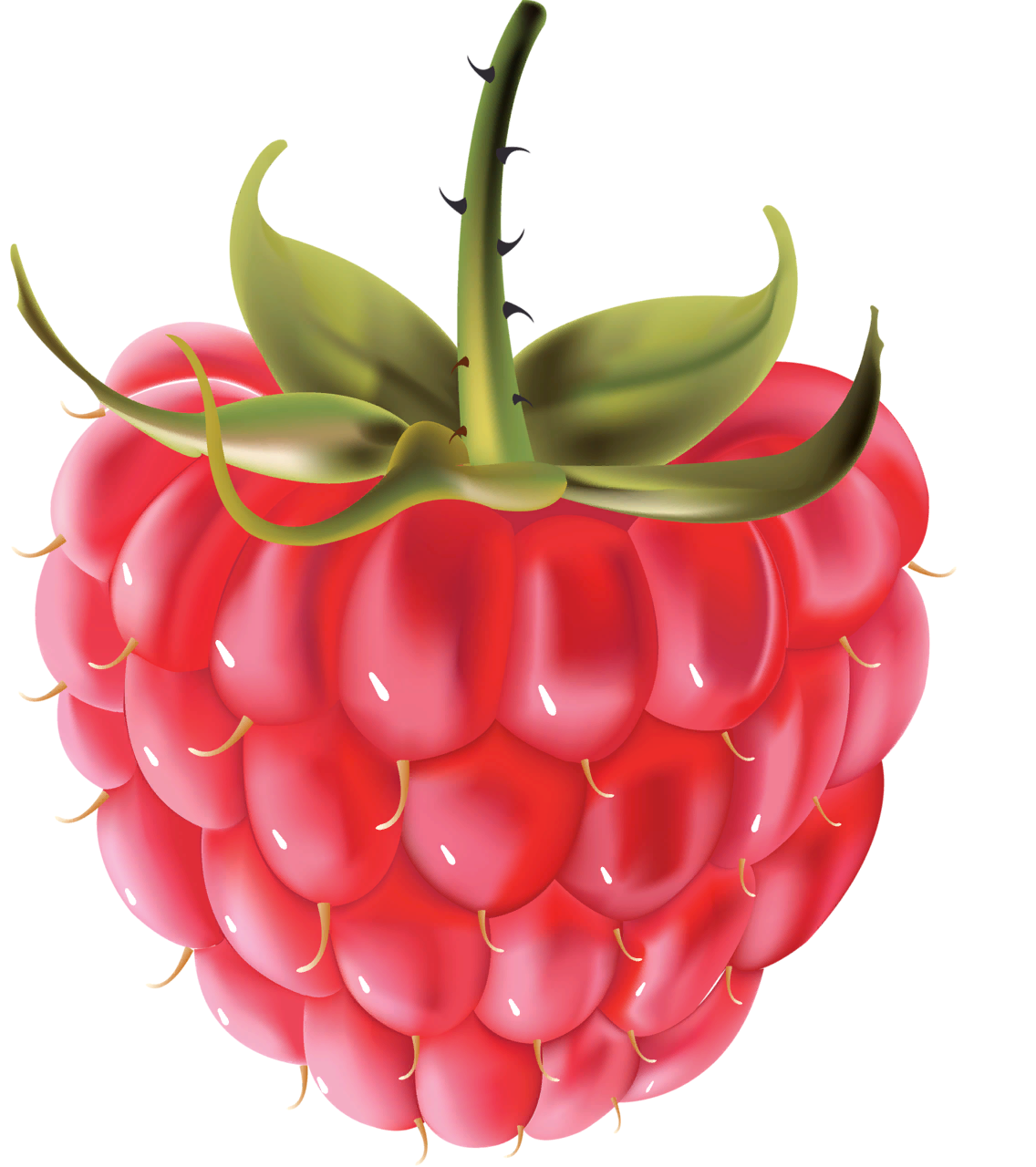 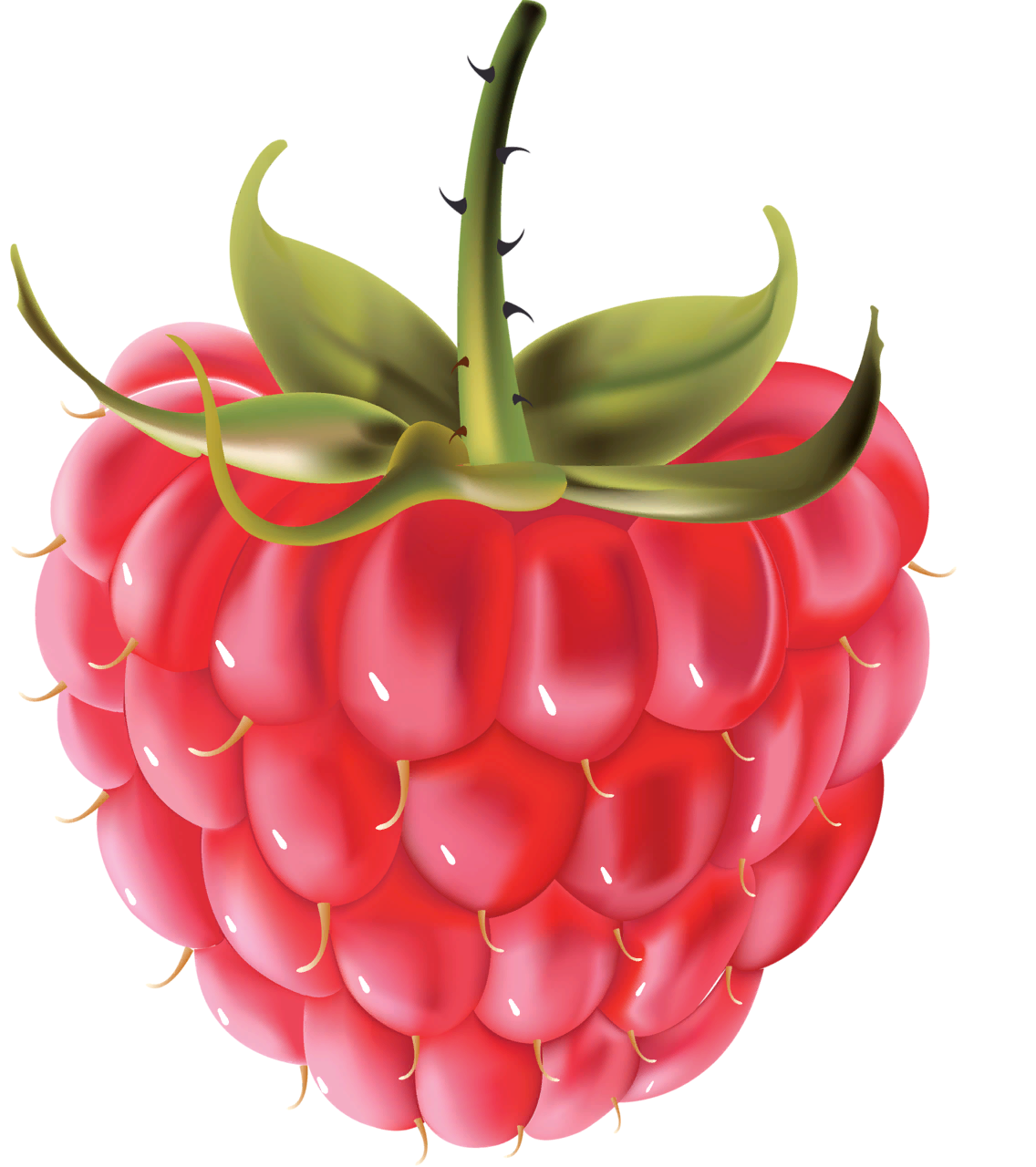 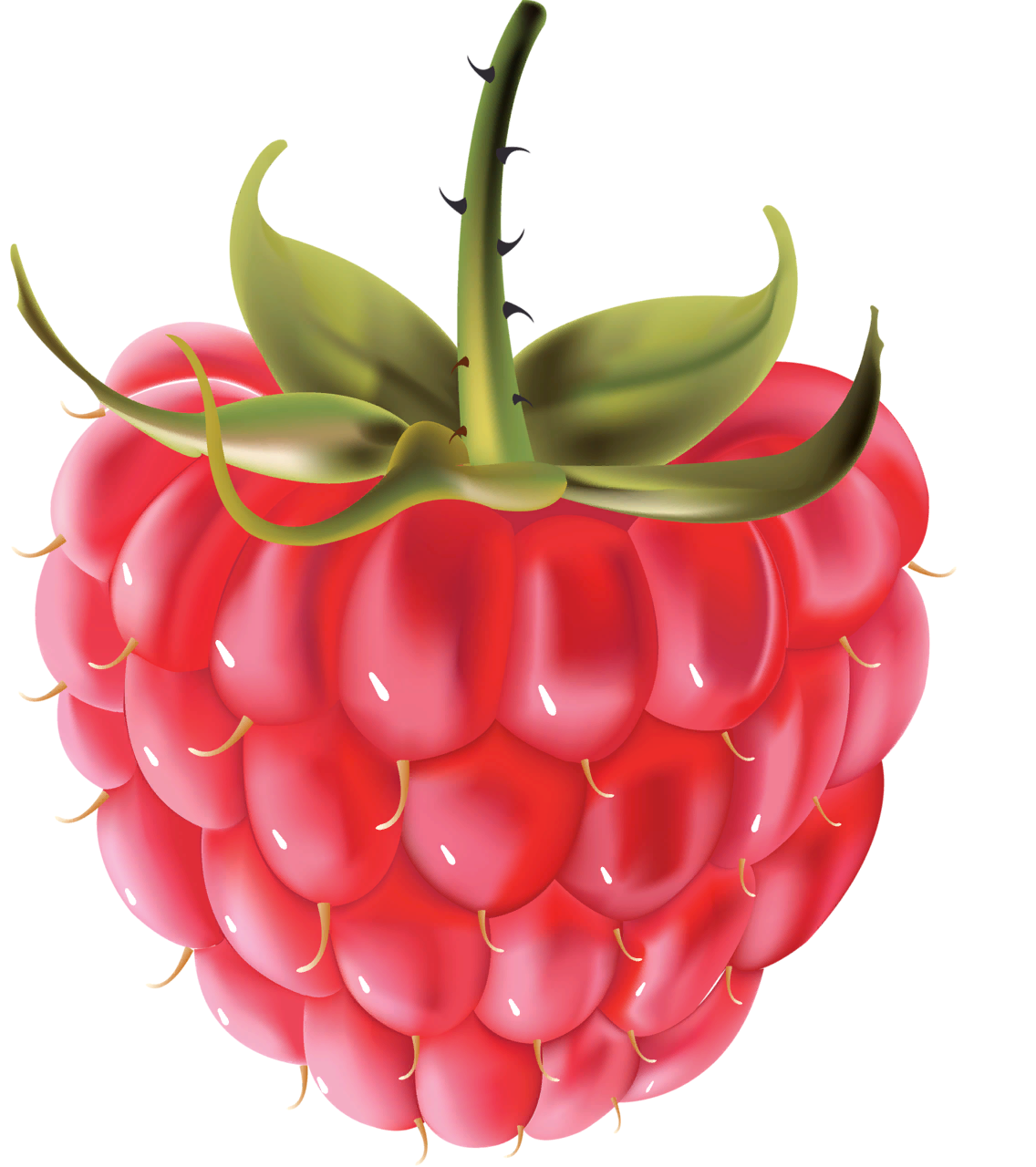 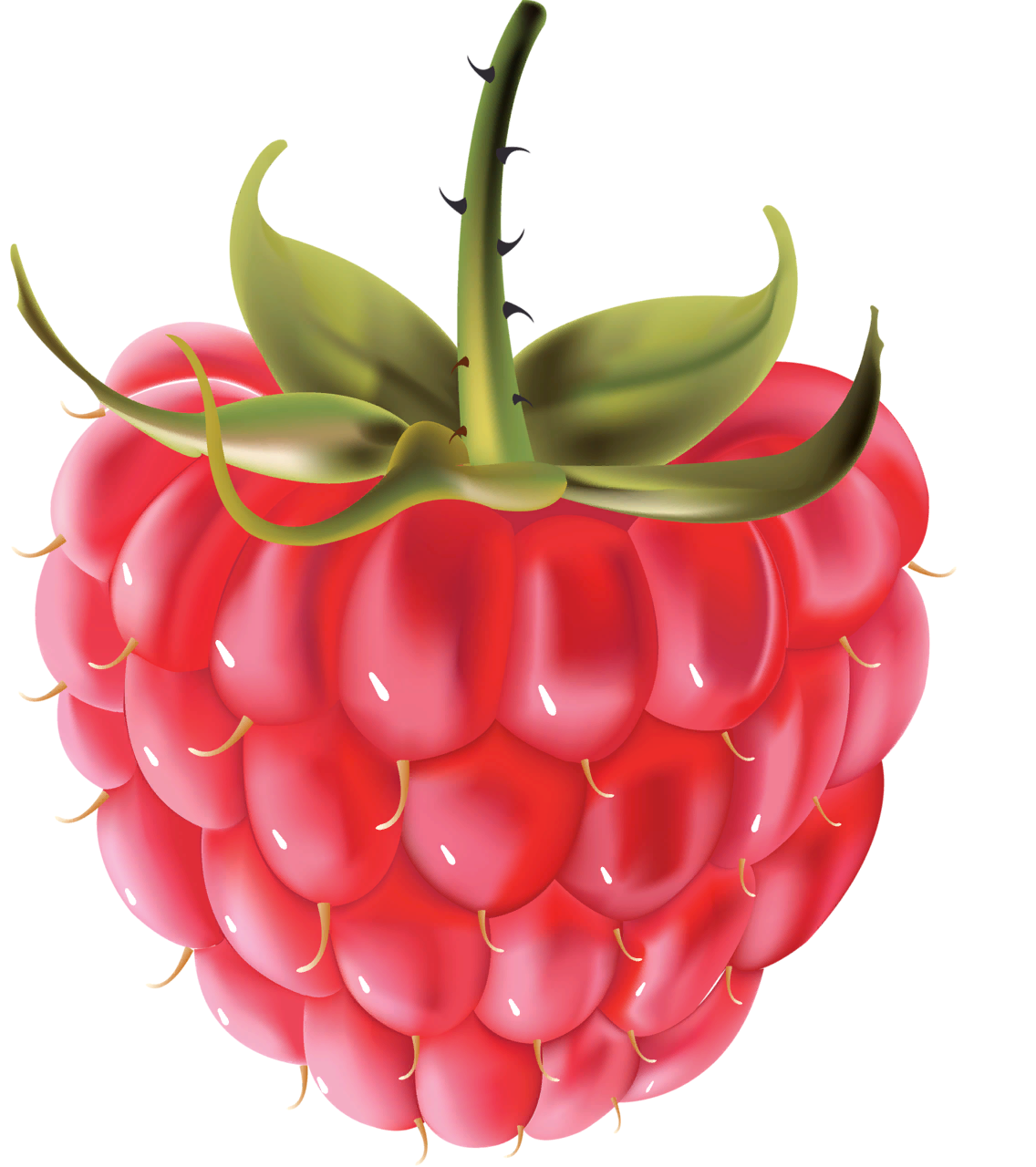 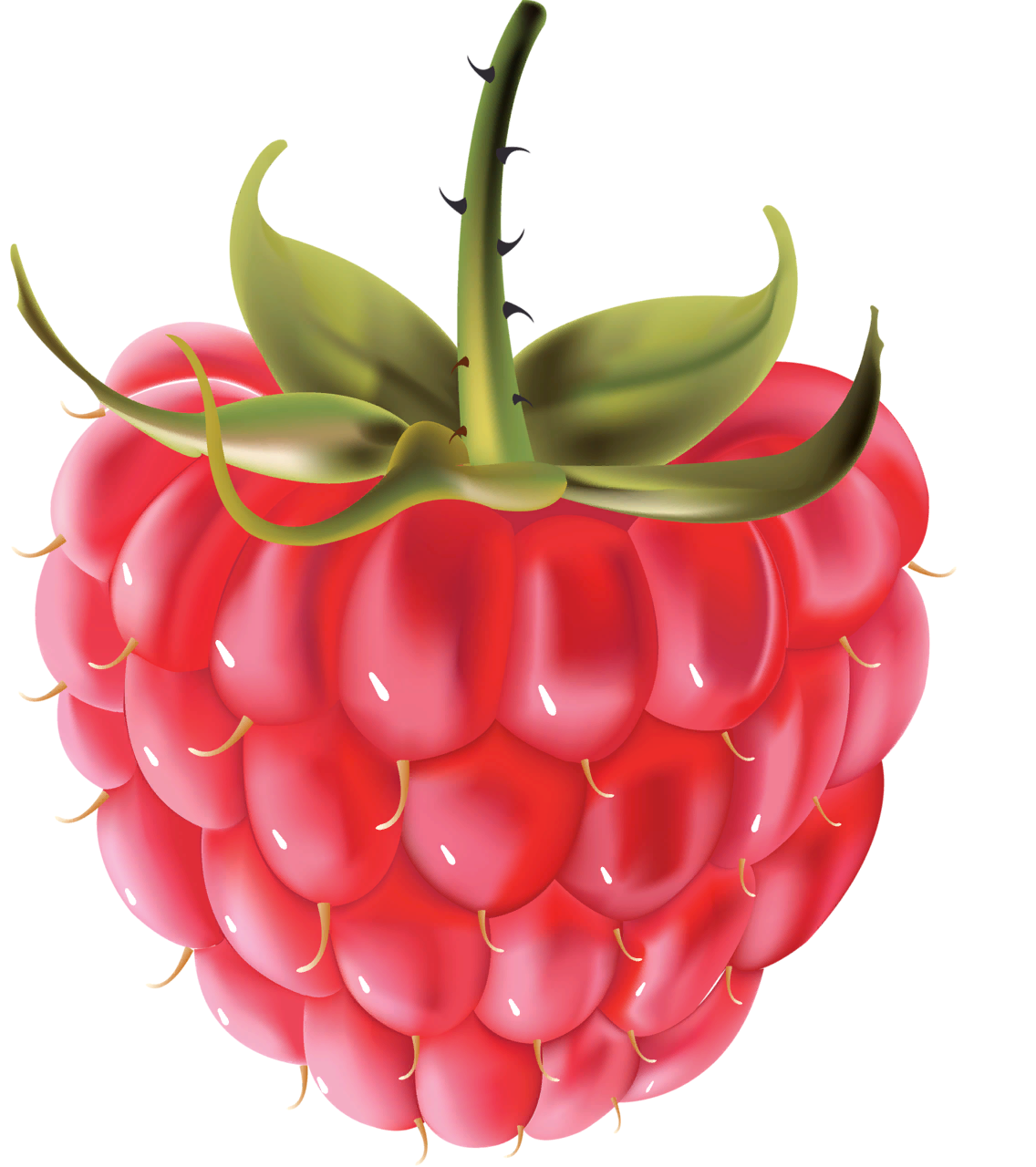 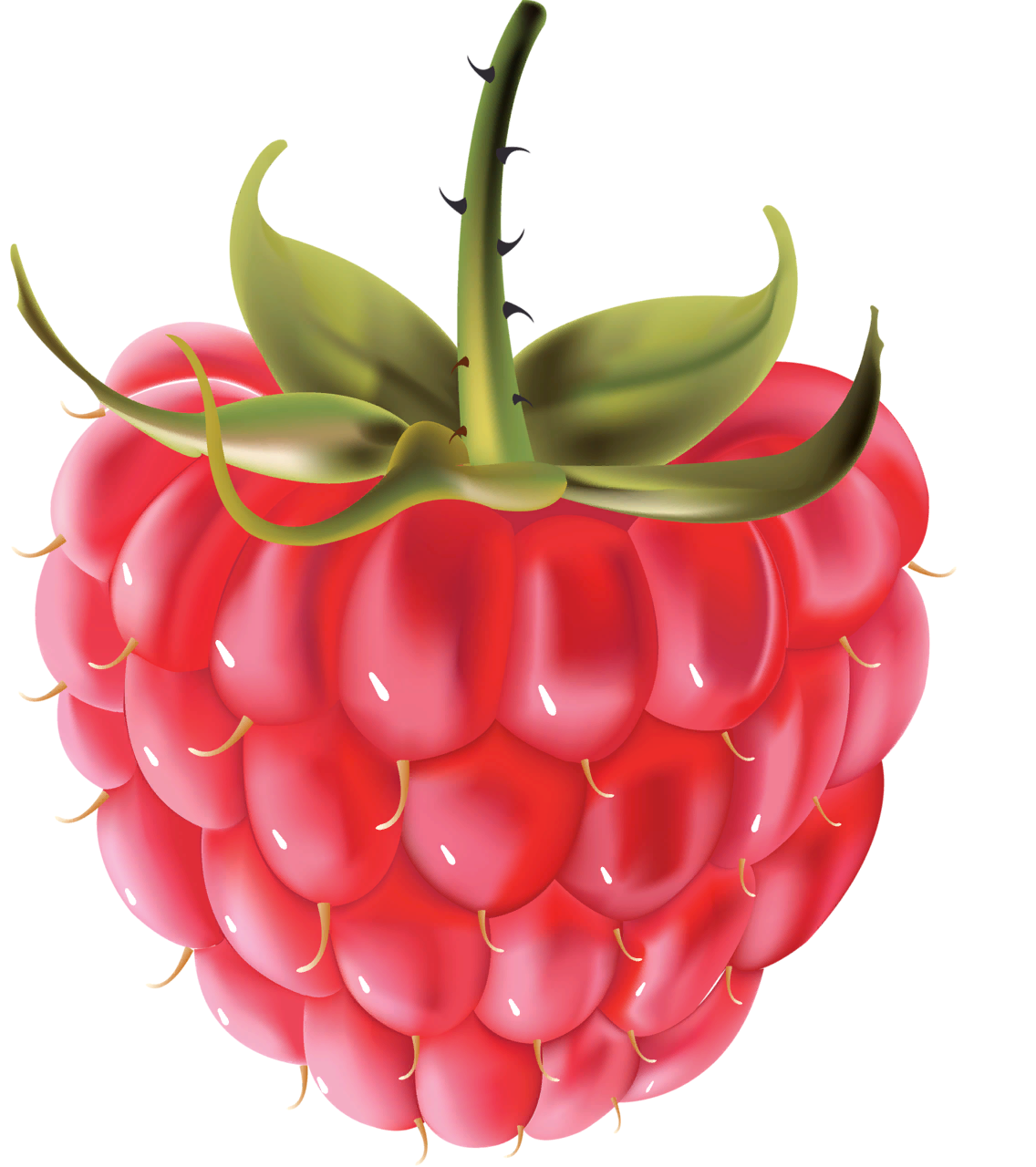 7
5
6
6
8
4
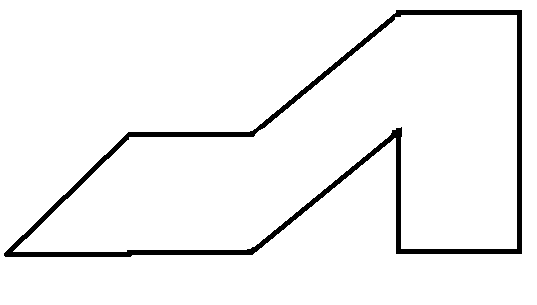 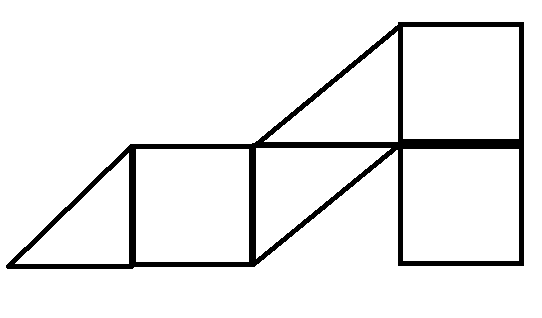